Disaster Risk Reduction Working Group
30 March 2023, Gandhinagar, Gujarat
Global context 
G20 context

Priorities of DRRWG and Road Map
Early Warning Systems
Disaster and Climate Resilient Infrastructure
Financing DRR
Disaster Response & Recovery (BBB) 
Ecosystem based approaches

DRRWG’s linkages with other Working Groups
AGENDA FOR DISCUSSION
Global Context
4 loss reduction targets
3 capacity development targets
slow progress on 6 of the 7 targets
Development of deliverables
Development of deliverables
Development of deliverables
Development of deliverables
Sendai Framework for Disaster Risk Reduction
1
At least 11 of the 17 Sustainable Development Goals can not be achieved without disaster risk reduction
SDG 9 (Industry, Innovation and Infrastructure) and SDG11 (Sustainable Cities) directly linked
Sustainable Development Goals
2
Enhanced Disaster Risk Reduction efforts are essential for Climate Change Adaptation
Climate Change Adaptation
3
4
Geophysical Hazards
Global Disaster Risk  from geophysical hazards is very high
G20 Context: Disaster Risk Reduction
Expected Average Annual Loss from disasters: $218 billion
~ 9% of annual G20 investment in infra
Success in saving lives but not livelihoods 
High risk of hydro-met and geo-physical disasters
High disaster mortality risk as well as economic loss risk
Technical capacity to serve the world e.g. in Early Warning Systems
Opportunity to work across sectors through other Working Groups
Build on past discussions on Disaster Risk Reduction in G20
Priorities of DRRWG
Global coverage of Early Warning Systems for all hydro-meteorological disasters
Increased commitment to disaster and climate resilient infrastructure systems 
Stronger national financial frameworks for increased public and private sector investment in DRR; and robust disaster risk finance mechanisms
Strengthened national and global disaster response and recovery systems including “build back better”
Increased application of ecosystems-based approaches to disaster risk reduction
1.  Early Warning Systems
Disaster risk knowledge, based on systematic collection of data and disaster risk assessments (20%)
Detection, monitoring, analysis and forecasting of hazards and possible consequences (31%)
Dissemination and communication, of authoritative, timely, accurate and actionable warnings, and associated information on likelihood and impact (42%)
Preparedness at all levels to respond to the warnings received (27%)
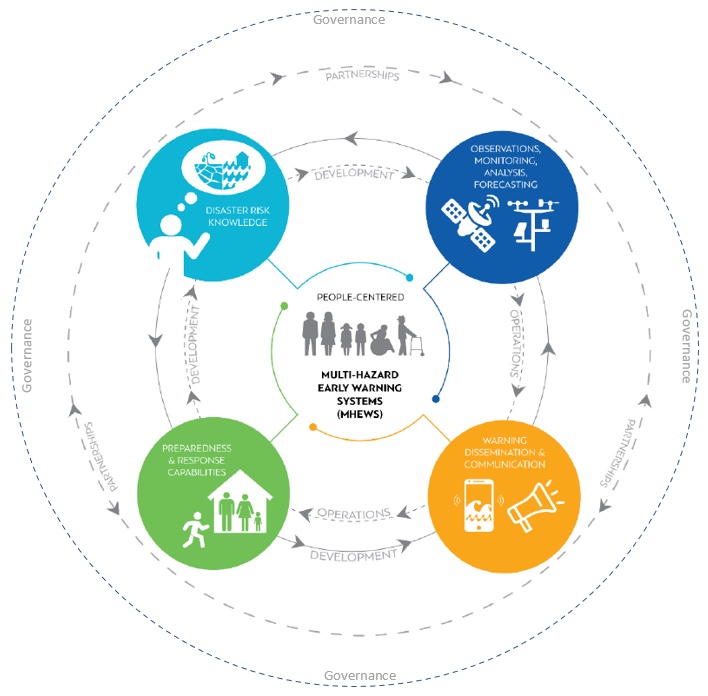 1.  Early Warning Systems
Financing Early Action:
Compendium of fit-for-purpose and fit-for-budget early warning business models that are more anticipatory, accessible to a broader range of EWEA stakeholders
(by June 2023)
Regional and sub-regional plans of action
Complement the UNESCAP Study with regional analysis of other regions
(by June 2023)
Digital platform for knowledge sharing
Structure around the four sub-systems
Particular emphasis on gap areas (Risk Knowledge and Preparedness/ Early Action)
2.  Disaster and Climate Resilient Infrastructure
Infrastructure as a driver of sustainable development, economic growth (and recovery); opportunity to transform the future
Target D is the least reported target under SFDRR
Systems vs Sectoral approach to Infrastructure 
Uncertain risk scenarios over the life cycle of the infrastructure systems
Transitioning infrastructure Systems
Standards and Codes still being developed
Regulatory environment is evolving
Regulation/ certification of professions
2.  Disaster and Climate Resilient Infrastructure
Inventory of infrastructure risk assessment tools and data platforms 
Training and capacity building of potential users
Adapting existing tools to local, national and sectoral context
Use case examples of decision making at the national and sub-national levels
(July 2023 with a preview by May 2023 )
Compendium of good practices on disaster resilient infrastructure 
Resilient transitioning infrastructure systems
(July 2023) 
Framing a study of different models of regulatory frameworks for resilient infrastructure systems
(July 2023)
3.  Financing frameworks for DRR: increasing public & private investments
Mainstreaming vs. Ring-fencing DRR Financing
Legal and Formal Framework for DRR Financing
Diversified financial frameworks
Address the entire spectrum of Disaster Risk Management needs
Accountability and Transparency: measuring outcomes
Pursue it as a shared responsibility 
All the levels of government– national, sub-national, and local 
NGOs, Private Sector, and Civil Society 
Insurance, Banks, and Microfinance Sector 
Philanthropy, Crowd funding, and Remittances
3.  Financing Frameworks for DRR
Side event in the margins of the next DRRWG meeting to explore disaster risk financing 
Second half of May 2023 
A compendium of good practices on financing of disaster risk reduction efforts (public and private sector)
By July 2023
Compendium of good practices on legal and regulatory arrangements for financing disaster risk reduction
By September 2023
4.  Disaster response & recovery systems “build back better”
Linkages between: “Early Warning, Early Action” and “Financing”
Institutional mechanisms and capacities for assessing damages and losses and planning for recovery
Predictable financing mechanisms for funding “build back better”
Earmarked resources in national budgets
CERF like mechanism for recovery?
Risk transfer mechanisms/ Risk Pooling/
4.  Disaster response & recovery systems “build back better”
Good practices on financing “build back better” case examples of past events
July 2023
Input paper on possible international and national financing mechanism(s) for supporting post-disaster recovery
July 2023
5.  Ecosystem based approaches
Quantifying disaster risk reduction benefits of ecosystems 
Good practices on combining grey and green infrastructure
Ecosystem-based approaches as an adaptive risk management strategy
Analytical overview of linkages between regulations governing disaster risk management and ecosystems
Linkages with other Working Groups
Environment and Climate Sustainability Working Group
Energy Transition Working Group 
Infrastructure Working Group
Development Working Group
Sustainable Finance Working Group
Example:  DRRWG’s and ECSWG
DRRWG
Global coverage of Early Warning Systems 
Making infrastructure systems disaster and climate resilient
Stronger national financial frameworks for DRR
Strengthened national and global disaster response systems
Increased application of ecosystems-based approaches to DRR
ECSWG
Biodiversity, Land Degradation and Ecosystem Restoration 
Sustainable and resilient Blue Economy 
Resources Efficiency and Circular Economy.
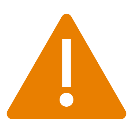 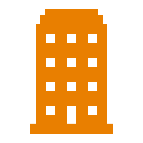 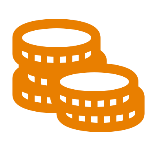 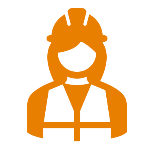 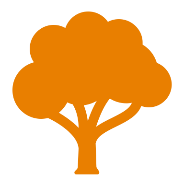 Time Lines
1st Working Group Meeting: Gandhinagar, 30 March-1April 2023
Side Event on Early Warning, Early Action 
Side Event on Resilient Infrastructure
2nd Working Group Meeting: Mumbai, May 2023
Side Event on Disaster Risk Finance
Side Event on Resilient Recovery (?)
Side Event on Infrastructure Risk Assessment and metrics (?)
Paper on Future Directions of the WG
3rd Working Group Meeting: Chennai, July 2023
Completion of Key Knowledge Products; Joint Statement; Future Directions for the WG
Thank you